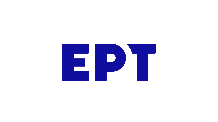 ΟΡΓΑΝΟΓΡΑΜΜΑ
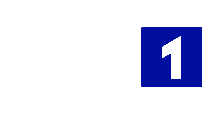 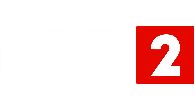 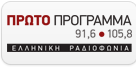 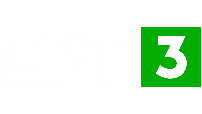 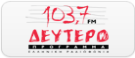 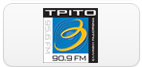 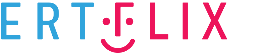 14.09.2024
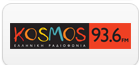 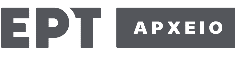 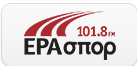 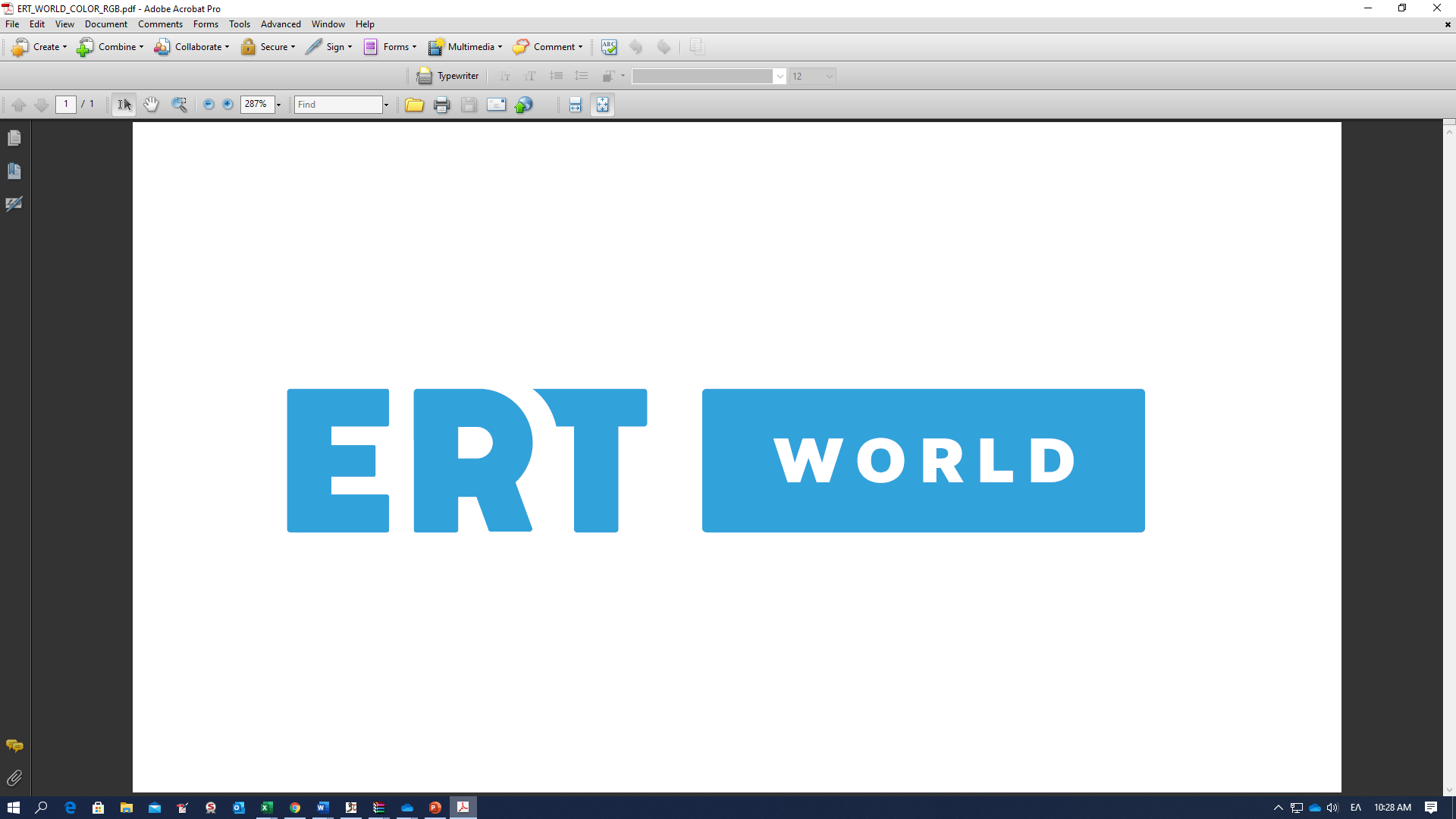 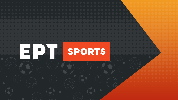 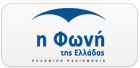 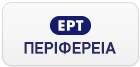 14 Σεπτεμβρίου 2024
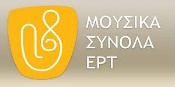 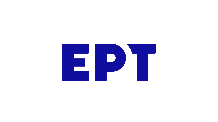 ΔΙΟΙΚΗΤΙΚΟ ΣΥΜΒΟΥΛΙΟ
ΠΡΟΕΔΡΟΣ
ΠΑΠΑΔΟΠΟΥΛΟΣ ΙΩΑΝΝΗΣ
ΤΟΜΕΑΣ 
ΝΟΜΙΚΗΣ ΥΠΗΡΕΣΙΑΣ
ΦΙΛΙΠΠΟΠΟΥΛΟΣ ΚΩΝ.
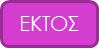 ΔΙΕΥΘΥΝΟΥΣΑ ΣΥΜΒΟΥΛΟΣ
ΚΑΣΚΑΝΙΩΤΗ ΑΙΚΑΤΕΡΙΝΗ
Γραμματεία Δ.Σ.
ΒΙΔΑΛΗ ΕΛΙΣΑΒΕΤ
ΔΙΕΥΘΥΝΣΗ 
ΕΤΑΙΡΙΚΗΣ ΕΠΙΚΟΙΝΩΝΙΑΣ
ΧΕΙΡΑΚΗ ΘΕΟΔ.
ΔΙΕΥΘΥΝΣΗ ΑΡΧΕΙΟΥ
ΑΛΕΞΟΠΟΥΛΟΣ ΒΑΣ.
Εσωτερικός Έλεγχος
………………………
ΥΠΗΡΕΣΙΑ ΠΡΟΣΤΑΣΙΑΣ ΔΕΔΟΜΕΝΩΝ
ΒΑΣΙΛΟΠΟΥΛΟΣ ΒΑΣ.
ΥΠΗΡΕΣΙΑ ΣΤΡΑΤΗΓΙΚΟΥ ΣΧΕΔΙΑΣΜΟΥ
…………………….
ΓΕΝΙΚΗ ΔΙΕΥΘΥΝΣΗ ΕΡΤ3
ΣΤΑΓΚΟΣ Τ.
ΓΕΝΙΚΗ ΔΙΕΥΘΥΝΣΗ ΔΙΟΙΚΗΤΙΚΩΝ & ΟΙΚΟΝΟΜΙΚΩΝ ΥΠΗΡΕΣΙΩΝ
ΛΟΥΡΙΔΑΣ Ε.
ΓΕΝΙΚΗ ΔΙΕΥΘΥΝΣΗ ΕΝΗΜΕΡΩΣΗΣ
ΚΑΦΑΡΑΚΗΣ Φ.
ΓΕΝΙΚΗ ΔΙΕΥΘΥΝΣΗ MARKETING & ΕΜΠΟΡΙΚΗΣ ΕΚΜΕΤΑΛΛΕΥΣΗΣ
ΜΠΑΚΑ ΘΕΟΔΩΡΑ
ΓΕΝΙΚΗ ΔΙΕΥΘΥΝΣΗ ΠΡΟΓΡΑΜΜΑΤΟΣ
ΠΑΠΑΒΑΣΙΛΕΙΟΥ Κ.
ΓΕΝΙΚΗ ΔΙΕΥΘΥΝΣΗ ΤΕΧΝΟΛΟΓΙΑΣ & 
ΛΕΙΤΟΥΡΓΙΑΣ ΜΕΣΩΝ
ΒΟΥΓΙΟΥΚΛΑΚΗΣ  Ι.
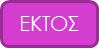 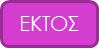 ΔΙΕΥΘΥΝΟΥΣΑ ΣΥΜΒΟΥΛΟΣ (Υπηρεσίες Διευθύνουσας)
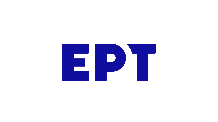 Γραφείο Διευθύνοντος Συμβούλου
ΤΖΟΒΕΝΟΥ ΑΝ.
ΥΠΗΡΕΣΙΑ 
ΣΤΡΑΤΗΓΙΚΟΥ ΣΧΕΔΙΑΣΜΟΥ
……………….……
ΥΠΗΡΕΣΙΑ 
ΠΡΟΣΤΑΣΙΑΣ ΔΕΔΟΜΕΝΩΝ
ΒΑΣΙΛΟΠΟΥΛΟΣ Β.
ΔΙΕΥΘΥΝΣΗ 
ΑΡΧΕΙΟΥ
ΑΛΕΞΟΠΟΥΛΟΣ ΒΑΣ.
ΤΟΜΕΑΣ
ΝΟΜΙΚΗΣ ΥΠΗΡΕΣΙΑΣ
ΦΙΛΙΠΠΟΠΟΥΛΟΣ Κ.
ΔΙΕΥΘΥΝΣΗ ΕΤΑΙΡΙΚΗΣ ΕΠΙΚΟΙΝΩΝΙΑΣ
ΧΕΙΡΑΚΗ ΘΕΟΔΩΡΑ
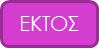 Τμήμα 
Δημοσίων Σχέσεων 
……………….
Τμήμα 
Αποκατάστασης Ψηφιοποίησης & Τεκμηρίωσης
ΖΕΡΒΟΥ Δ.
ΥΠΟΔΙΕΥΘΥΝΣΗ 
Εμπορικού Δικαίου & Δικαίου Πνευματικής Ιδιοκτησίας
ΤΣΟΥΚΑ ΜΑΡΙΑ-ΜΑΓΔΑΛΗΝΗ
ΥΠΟΔΙΕΥΘΥΝΣΗ Δημοσίων Διαγωνισμών & Υποστήριξη Εσωτ. Συμβουλίων  & Επιτροπών
ΚΑΡΑΝΑΣΗ ΚΑΛΛΙΟΠΗ
Τμήμα 
Γραφείου Τύπου
ΓΑΛΑΝΟΠΟΥΛΟΣ Α.
Τμήμα 
Διαχείρισης Αρχείων
ΚΟΥΤΣΟΔΟΝΤΗ ΑΝΤ.
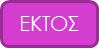 Τμήμα 
Τεχνικού Ελέγχου
ΠΑΠΑΛΕΒΙΖΟΠΟΥΛΟΣ
Τμήμα 
Διεθνών Σχέσεων
………………
Τμήμα 
ΕΚΕ & ΚΕΕΠ
ΠΑΝΤΖΟΓΛΟΥ Κ.
Υ.Δ.Ε.
Ψηφιοποίηση Αρχείου
ΛΟΥΚΑΚΗΣ ΑΝΔΡΕΑΣ
14 Σεπτεμβρίου 2024
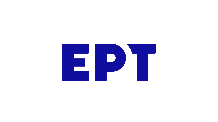 ΓΕΝΙΚΗ ΔΙΕΥΘΥΝΣΗ ΕΝΗΜΕΡΩΣΗΣ
ΚΑΦΑΡΑΚΗΣ ΦΩΤΙΟΣ
Γραφείο Γενικού Διευθυντή
ΠΑΠΑΓΡΗΓΟΡΙΟΥ Μ.
ΔΙΕΥΘΥΝΣΗ ΕΙΔΗΣΕΩΝ & ΕΝΗΜΕΡΩΤΙΚΩΝ ΕΚΠΟΜΠΩΝ
ΣΤΑΥΡΟΠΟΥΛΟΥ Μ.
ΔΙΕΥΘΥΝΣΗ ΠΕΡΙΦΕΡΕΙΑΚΩΝ ΣΤΑΘΜΩΝ
ΤΖΑΓΑΔΟΥΡΑ Δ.
ΔΙΕΥΘΥΝΣΗ ΠΑΡΑΓΩΓΗΣ
ΚΑΛΟΦΩΛΙΑΣ Γ.
Περιφέρεια 
Ανατ. Μακεδονίας & Θράκης
(Καβάλα, Κομοτηνή, Ορεστιάδα)
ΥΠΟΔΙΕΥΘΥΝΣΗ ΕΝΗΜΕΡΩΣΗΣ ΔΙΑΔΙΚΤΥΟΥ
ΟΙΚΟΝΟΜΟΥ ΑΝ. (ΔΕ)
ΥΠΟΔΙΕΥΘΥΝΣΗ ΕΙΔΗΣΕΩΝ
ΣΤΑΥΡΟΠΟΥΛΟΥ Μ. (ΔΕ)
ΥΠΟΔΙΕΥΘΥΝΣΗ  ΕΝΗΜΕΡΩΤΙΚΩΝ ΕΚΠΟΜΠΩΝ
ΠΑΡΑΣΚΕΥΟΠΟΥΛΟΥ Α.
ΥΠΟΔΙΕΥΘΥΝΣΗ ΕΝΗΜΕΡΩΣΗΣ ΡΑΔΙΟΦΩΝΟΥ
ΤΟΛΙΟΣ ΑΡ.  (ΔΕ)
Περιφέρεια Πελοποννήσου 
(Τρίπολη, Καλαμάτα)
Τμήμα Σκηνοθετών
ΤΖΑΝΕΤΗΣ Ι.
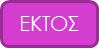 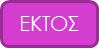 Περιφέρεια Κρήτης
(Χανιά, Ηράκλειο)
Συντονιστής  Ενημερωτικού Περιεχομένου
ΚΟΤΡΩΝΑΚΗΣ ΣΤ.
Τμήμα Παραγωγών
ΠΕΤΣΑΣ ΝΙΚ.
Τμήμα 
Πολιτικού Ρεπορτάζ
ΜΠΟΛΑ ΚΡΥΣΤΑΛΙΔΑ
Τμήμα Ραδιοφωνικών Δελτίων Ειδήσεων
ΑΓΑΠΗΤΟΣ ΜΑΡ.
Περιφέρεια Δυτ. Μακεδονίας 
(Φλώρινα, Κοζάνη)
Τμήμα Ενημερωτικών Εκπομπών Τ/Ο
ΚΟΥΡΑΝΤΗ ΑΙΚ.
Τμήμα Ενημερωτικού Περιεχομένου & Μέσων Κοινωνικής Δικτύωσης
ΔΑΣΚΑΛΑΚΗΣ Ι.
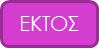 Τμήμα Οικονομικού Ρεπορτάζ
ΤΣΙΡΟΣ ΑΘΑΝ.
Τμήμα Ραδιοφωνικών Εκπομπών
ΚΛΑΔΟΥ ΜΑΡΙΑ
Περιφέρεια 
Δυτικής Ελλάδας (Πάτρα, Πύργος)
Τμήμα 
Γραφικών
……………….
Τμήμα 
Έκτακτων Εκπομπών & Καλύψεων
ΜΑΡΓΙΩΡΗΣ ΣΩΤ.
Περιφέρεια Κεντρικής Μακεδονίας 
(Σέρρες)
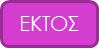 Τμήμα 
Ρεπορτάζ
ΑΝΟΥΣΑΚΗ Τ.
Περιφέρεια 
Βορείου Αιγαίου
(Μυτιλήνη)
Περιφέρεια Ηπείρου
(Ιωάννινα)
Τμήμα 
Διεθνών Ειδήσεων
ΠΑΠΑΣΩΤΗΡΙΟΥ Α.
Περιφέρεια 
Νοτίου Αιγαίου
(Ρόδος)
Περιφέρεια Θεσσαλίας
(Βόλος, Λάρισα)
Τμήμα 
Παραγωγής Δελτίων Ειδήσεων Τ/Ο
…………………..
Περιφέρεια 
Ιονίων Νήσων
(Κέρκυρα, Ζάκυνθος)
Υ.Δ.Ε.
ΤΕΧΝΙΚΗΣ 
ΛΕΙΤΟΥΡΓΙΑΣ ΠΕΡΙΦ.
ΣΤΑΘΜΩΝ
ΛΥΔΑΚΗΣ ΕΜΜ.
Τμήμα Δημοσιογραφικής Έρευνας
ΣΤΑΥΡΟΠΟΥΛΟΥ Μ.
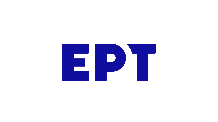 Γραφείο Γενικού Διευθυντή
ΤΣΟΥΚΑΛΑ Ζ.
ΓΕΝΙΚΗ ΔΙΕΥΘΥΝΣΗ ΠΡΟΓΡΑΜΜΑΤΟΣ
ΠΑΠΑΒΑΣΙΛΕΙΟΥ ΚΩΝ/ΝΟΣ
ΤΟΜΕΑΣ 
ΤΗΛΕΟΠΤΙΚΟΥ & ΨΗΦΙΑΚΟΥ ΠΡΟΓΡΑΜΜΑΤΟΣ
Υπηρεσία Διαχείρισης & Παρακολούθησης Συμβάσεων Αθλητικού Περιεχομένου
ΝΙΚΟΛΟΥΔΗ ΟΛΙΒΙΑ
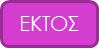 ΔΙΕΥΘΥΝΣΗ ΠΑΡΑΓΩΓΗΣ
……………..
ΔΙΕΥΘΥΝΣΗ ΠΡΟΓΡΑΜΜΑΤΟΣ
ΒΑΦΑΚΟΥ ΕΥΓΕΝΙΑ
ΔΙΕΥΘΥΝΣΗ ΑΠΟΔΗΜΟΥ ΕΛΛΗΝΙΣΜΟΥ
ΜΑΝΤΟΥΡΕΚΑΣ ΜΑΧΑΙΡΑΣ Κ.
ΔΙΕΥΘΥΝΣΗ ΡΑΔΙΟΦΩΝΙΚΩΝ ΣΤΑΘΜΩΝ
ΑΠΕΡΓΗΣ Φ.
ΔΙΕΥΘΥΝΣΗ 
ΜΟΥΣΙΚΩΝ ΣΥΝΟΛΩΝ
ΔΗΜΗΤΡΑΚΑΚΟΣ ΜΙΧ.
ΔΙΕΥΘΥΝΣΗ ΑΘΛΗΤΙΚΟΥ ΠΡΟΓΡΑΜΜΑΤΟΣ
ΧΑΤΖΗΓΕΩΡΓΙΟΥ ΔΗΜ.
               (ΔΕ)
Τμήμα 
Παρουσίασης Εκπομπών
……………………..
Τμήμα Συμπαραγωγών
ΔΕΛΙΟΤΖΑΚΗΣ ΓΡ.
ΕΘΝΙΚΗ ΣΥΜΦΩΝΙΚΗ ΟΡΧΗΣΤΡΑ
ΥΠΟΔΙΕΥΘΥΝΣΗ 
Β΄ Προγράμματος 
(ΕΡΑ 2)
ΚΟΖΑΚΟΥ Μ.
Τμήμα 
Αθλητικών Ειδήσεων Τ/Ο & Internet 
ΜΠΑΚΟΠΟΥΛΟΣ Β.
ΥΠΟΔΙΕΥΘΥΝΣΗ 
ΕΡΤ World
(Τ/Ο & Internet)
……………………..
ΥΠΟΔΙΕΥΘΥΝΣΗ
ΕΡΑ ΣΠΟΡ
ΓΚΟΜΩΛΗΣ ΝΙΚ.
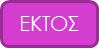 Τμήμα Μυθοπλασίας & Ψυχαγωγίας
ΑΛΧΑΝΑΤ ΡΑΧΗΛ
Τμήμα
Παραγωγής 
& Σκηνοθεσίας
ΚΟΥΝΔΟΥΡΟΠΟΥΛΟΥ Α.
ΥΠΟΔΙΕΥΘΥΝΣΗ 
Γ΄ Προγράμματος 
(ΕΡΑ 3) 
ΡΩΣΟΠΟΥΛΟΣ ΑΝ.
ΟΡΧΗΣΤΡΑ ΣΥΓΧΡΟΝΗΣ ΜΟΥΣΙΚΗΣ
Τμήμα 
Αθλητικών Εκπ. &  Διοργανώσεων
Τ/Ο & Internet
ΜΑΚΡΗΣ ΠΑΝΤ.
ΥΠΟΔΙΕΥΘΥΝΣΗ ΦΩΝΗ ΤΗΣ ΕΛΛΑΔΑΣ 
(ΕΡΑ 5) 
ΤΡΙΑΝΤΑΦΥΛΛΗ Ι. (ΔΕ)
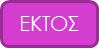 Τμήμα 
Πολιτιστικών, Επιμορφωτικών & Παιδικών Προγ/των
ΦΥΛΑΚΤΟΣ ΕΛ.
Τμήμα 
Μεταγλωττισμού & Γλωσσικής Υποστήριξης
ΠΑΠΑΙΩΑΝΝΟΥ ΑΘ-ΧΡ
ΧΟΡΩΔΙΑ
ΥΠΟΔΙΕΥΘΥΝΣΗ 
ΚΟΣΜΟΣ FM
ΑΝΤΩΝΟΠΟΥΛΟΣ Λ.
Η παραγωγή θα υποστηρίζεται και από τη Διεύθυνση Παραγωγής της Γ.Δ. Ενημέρωσης
Τμήμα 
Νεανικού & Ψηφιακού Προγράμματος
………………
Τμήμα 
Παραγωγής
ΚΟΠΑΝΑ Μ.
Τμήμα Προγραμματισμού, Ροής & Ελέγχου
ΓΕΩΡΓΙΟΥ Ε.
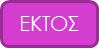 Τμήμα 
Σύνθεσης & Ροής Προγράμματος 
ΛΑΔΑΣ ΔΙΟΝ.
Τμήμα Σχεδιασμού & Ανάπτυξης Ρ/Φ
ΓΙΑΝΝΑΡΑ Ε.
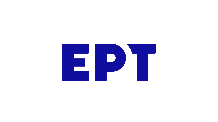 ΓΕΝΙΚΗ ΔΙΕΥΘΥΝΣΗ MARKETING & ΕΜΠΟΡΙΚΗΣ ΕΚΜΕΤΑΛΛΕΥΣΗΣ
ΜΠΑΚΑ ΘΕΟΔΩΡΑ
Γραφείο Γενικού Διευθυντή
ΜΠΟΥΚΟΥΡΑΚΗ Μ.
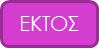 ΔΙΕΥΘΥΝΣΗ ΨΗΦΙΑΚΩΝ ΜΕΣΩΝ
ΚΑΤΑΛΑΓΑΡΙΑΝΟΥ Ε.
ΔΙΕΥΘΥΝΣΗ ΕΜΠΟΡΙΚΗΣ ΕΚΜΕΤΑΛΛΕΥΣΗΣ
ΠΑΣΧΟΥ  ΧΡ.
ΔΙΕΥΘΥΝΣΗ MARKETING
ΜΠΑΚΑ Θ. (ΔΕ)
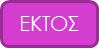 Υπηρεσία Εκμετάλλευσης Προγράμματος
ΓΙΟΓΙΑΚΑ ΑΘ.
Τμήμα 
Έρευνας & Ανάλυσης
…………………..
Τμήμα 
Ανάπτυξης & Διαχείρισης Ψηφιακών Μέσων
ΦΕΡΡΑ ΙΩΑΝΝΑ
Τμήμα 
Υποδοχής Διαφήμισης
ΣΚΟΡΔΑΡΑΣ Κ.
Τμήμα 
Προϊοντικής Προβολής
ΠΑΠΑΔΑΤΟΥ Μ.
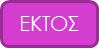 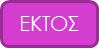 Τμήμα 
Κοινωνικών Μέσων
ΜΑΥΡΑΓΑΝΗΣ ΠΑΝ.
Τμήμα
Εξυπηρέτησης Πελατών & Πωλήσεων
ΠΑΣΧΟΥ Χ.
Τμήμα 
Δημιουργικού Σχεδιασμού
ΜΑΡΓΑΡΙΤΗ Μ.
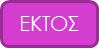 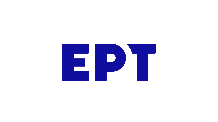 ΓΕΝΙΚΗ ΔΙΕΥΘΥΝΣΗ ΤΕΧΝΟΛΟΓΙΑΣ & 
ΛΕΙΤΟΥΡΓΙΑΣ ΜΕΣΩΝ
ΒΟΥΓΙΟΥΚΛΑΚΗΣ ΙΩΑΝΝΗΣ
Γραφείο Γενικού Διευθυντή
ΠΑΠΑΔΟΓΙΑΝΝΗ ΑΣΗΜΩ
ΤΟΜΕΑΣ ΛΕΙΤΟΥΡΓΙΑΣ
ΚΟΝΤΙΖΑΣ ΑΡΙΣΤΩΝ
ΤΟΜΕΑΣ ΤΕΧΝΟΛΟΓΙΑΣ
ΝΟΥΤΖΙΕΝΤ ΜΙΧΑΛΗΣ
ΥΠΗΡΕΣΙΑ 
ΔΙΑΧΕΙΡΙΣΗΣ ΑΝΑΠΤΥΞΙΑΚΩΝ ΠΡΟΓΡΑΜΜΑΤΩΝ
ΜΠΕΤΣΗ ΠΑΓΩΝΑ
ΔΙΕΥΘΥΝΣΗ ΠΛΗΡΟΦΟΡΙΚΗΣ (ΙΤ)
ΜΑΝΙΑΤΑΚΟΣ Δ.
ΔΙΕΥΘΥΝΣΗ ΨΗΦΙΑΚΩΝ ΥΠΟΔΟΜΩΝ & ΕΦΑΡΜΟΓΩΝ (Streaming and On-Demand Digital Platform)
ΡΩΤΑΣ ΠΑΝΑΓΙΩΤΗΣ
ΔΙΕΥΘΥΝΣΗ ΤΕΧΝ. ΛΕΙΤΟΥΡΓΙΑΣ & ΠΑΡΑΓΩΓΗΣ ΡΑΔΙΟΦΩΝΟΥ
ΨΥΧΟΓΙΟΣ  Ι.
ΔΙΕΥΘΥΝΣΗ ΔΙΚΤΥΟΥ ΕΚΠΟΜΠΗΣ
ΝΙΡΟΣ Ν.
ΔΙΕΥΘΥΝΣΗ ΔΟΜΙΚΩΝ & Η/Μ ΕΡΓΩΝ
ΔΟΝΤΑ ΟΛΥΜΠΙΑ
ΔΙΕΥΘΥΝΣΗ ΛΕΙΤΟΥΡΓΙΑΣ ΠΑΡΑΓΩΓΗΣ 
ΤΗΛΕΟΡΑΣΗΣ
ΜΑΓΓΕΡΑΣ ΛΑΜΠΡΟΣ
ΔΙΕΥΘΥΝΣΗ ΤΕΧΝΙΚΗΣ ΛΕΙΤΟΥΡΓΙΑΣ ΤΗΛΕΟΡΑΣΗΣ
ΜΑΓΓΕΡΑΣ ΛΑΜΠΡΟΣ
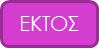 ΥΠΟΔΙΕΥΘΥΝΣΗ ΤΕΧΝΙΚΗΣ ΑΝΑΠΤΥΞΗΣ 
(Τ/Ο & Ρ/Φ)
ΠΑΠΑΓΕΩΡΓΟΠΟΥΛΟΣ
Τμήμα 
Εγκατάστασης, Συντήρησης & Λειτουργίας Κ. Ε.
ΒΑΣΙΛΟΠΟΥΛΟΣ
Τμήμα 
Δομικών Έργων
ΡΑΠΤΗ ΜΑΡΙΑ
ΥΠΟΔΙΕΥΘΥΝΣΗ ΕΞΩΤΕΡΙΚΩΝ ΜΕΤΑΔΟΣΕΩΝ
ΚΑΡΑΝΤΙΑΣ Π. (ΔΕ)
Τμήμα 
Ανάπτυξης Ο.Π.Σ.
ΤΡΙΑΝΤΟΠΟΥΛΟΥ Μ.
Τμήμα 
Σχεδιασμού & Ανάπτυξης Εφαρμογών
ΚΟΥΡΟΥΚΛΗΣ ΓΕΡ.
Τμήμα 
Κεντρικού Ελέγχου
ΝΙΚΟΛΟΠΟΥΛΟΥ
Τμήμα 
Κεντρικού Ελέγχου
ΕΥΘΥΜΙΟΠΟΥΛΟΣ
Τμήμα 
Τεχνικής Ανάπτυξης Τ/Ο
ΜΑΡΚΑΤΗΣ Κ.
Τμήμα 
Μελετών & Φάσματος
ΠΑΝΑΓΙΩΤΟΥ ΣΤ.
Τμήμα 
Η/Μ Έργων
ΝΑΚΟΥ Ε.
Τμήμα 
Τηλεπικοινωνιών & Δικτύων
ΠΑΝΤΑΖΗΣ Σ.
Τμήμα 
Ανάπτυξης & Υποστήριξης Υποδομών
ΜΟΥΡΑΤΟΣ ΑΝΔΡ.
Τμήμα 
Μετάδοσης (Ροής) Προγράμματος
ΑΝΑΓΝΩΣΤΟΠΟΥΛΟΣ
Τμήμα 
Μεταδόσεων (Ραδιοθάλαμοι Ροής Προγράμματος)
ΚΑΤΣΑΡΟΣ Β.
Τμήμα 
Ηλεκτρον. Επεξερ. Εικόνας / Ήχου & Μεταγλώττισης
ΝΙΚΟΛΟΘΑΝΑΣΗ Σ.
Τμήμα 
Κινητών Μονάδων & Ραδιοζεύξεων
……………….
Τμήμα 
Συντήρησης Η/Μ Εγκαταστάσεων
ΜΑΡΤΑΚΟΣ Κ.
Τμήμα Δορυφορικών & Ψηφιακών Επικοινωνιών
ΑΡΑΠΟΓΛΟΥ Ι
Τμήμα Επεξεργ. & Μετάδοσης Πολυμεσικού Περιεχομένου
ΕΡΕΝΙΔΗΣ Ι.
Τμήμα Τεχνικής Υποστήριξης
ΛΑΡΔΗΣ ΣΤ.
Τμήμα Εγκατάστασης & Συντήρησης
ΔΙΑΜΑΝΤΟΠΟΥΛΟΣ
Τμήμα Εγκατάστασης & Συντήρησης
ΔΡΙΜΟΥΑΣ Ε.
Τμήμα 
Θαλάμων
ΝΙΚΟΛΑΟΥ Θ.
Τμήμα 
Κίνησης Οχημάτων
ΚΟΥΤΡΟΥΦΙΝΗΣ Γ.
Τμήμα Παρακολούθησης & Αναβάθμισης Ακίνητης Περιουσίας
ΣΜΥΡΝΑΙΟΣ Α.
Υπηρεσία Κυβερνοασφάλειας
………………………..
Τμήμα Παραγωγής (Ηχογραφήσεις) & Λήψεων
ΓΙΑΛΙΝΗΣ Ι.
Τμήμα Διάθεσης Προσωπικού
ΘΕΜΕΛΗΣ ΑΘ.
Τμήμα Εικονοληψίας
ΚΩΤΣΗΣ Θ.
Υ.Δ.Ε.
Ασφάλειας Λειτ. Πληρ. Συστημ
ΑΝΔΡΟΥΛΙΔΑΚΗΣ ΔΗΜ.
Τμήμα Ηχογραφήσεων Μουσικών Συνόλων
ΣΥΓΛΕΤΟΣ Μ.
14 Σεπτεμβρίου 2024
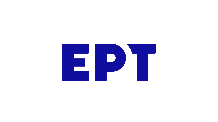 ΓΕΝΙΚΗ ΔΙΕΥΘΥΝΣΗ ΔΙΟΙΚΗΤΙΚΩΝ & ΟΙΚΟΝΟΜΙΚΩΝ ΥΠΗΡΕΣΙΩΝ
ΛΟΥΡΙΔΑΣ ΕΥΑΓΓΕΛΟΣ
Γραφείο 
Γενικού Διευθυντή
ΤΑΤΣΗ ΣΠ.
ΔΙΕΥΘΥΝΣΗ ΟΙΚΟΝΟΜΙΚΩΝ ΥΠΗΡΕΣΙΩΝ
ΧΑΤΖΗΙΩΑΝΝΟΥ Σ.
ΔΙΕΥΘΥΝΣΗ ΔΙΟΙΚΗΤΙΚΗΣ ΜΕΡΙΜΝΑΣ
ΣΚΟΤΑΔΗ ΣΤ. (ΔΕ)
ΔΙΕΥΘΥΝΣΗ ΑΝΘΡΩΠΙΝΟΥ ΔΥΝΑΜΙΚΟΥ
ΤΖΟΒΕΝΟΥ ΠΟΛ.
ΔΙΕΥΘΥΝΣΗ  ΠΡΟΜΗΘΕΙΩΝ & ΔΙΑΧΕΙΡΙΣΗΣ
ΝΤΕΡΤΙΝΟΠΟΥΛΟΥ Μ.
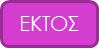 Τμήμα Ασφαλείας

ΓΙΑΝΝΙΝΑΣ ΓΕΩΡΓΙΟΣ
Τμήμα Προμηθειών Αγαθών
ΚΑΚΑΒΑ ΠΟΛ.
ΥΠΟΔΙΕΥΘΥΝΣΗ ΔΗΜΟΣΙΟΝΟΜΙΚΟΥ ΕΛΕΓΧΟΥ
ΓΙΑΝΝΟΠΟΥΛΟΣ Π.
ΥΠΟΔΙΕΥΘΥΝΣΗ ΟΡΓΑΝΩΣΗΣ, ΑΠΟΔΟΧΩΝ & ΠΑΡΟΧΩΝ
ΚΕΦΑΛΑΣ Π.
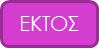 Υπηρεσία Προστασίας & Πρόληψης
ΖΟΥΡΚΑΡΝΙ  ΜΟΧ. ΦΑΡ.
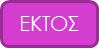 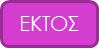 Τμήμα Διαχείρισης Ανθρώπινου Δυναμικού
……………………….
Τμήμα Λογιστηρίου
ΤΣΑΜΗ ΔΗΜΗΤΡΑ
Τμήμα Διοικητικής Υποστήριξης
ΤΡΑΚΑ ΚΩΝ/ΝΑ
Τμήμα Προμηθειών  Υπηρεσιών 
……………
Τμήμα Προϋπολογισμού & Οικονομικών Αναφορών
ΑΡΑΜΠΑΤΖΟΓΛΟΥ Ε.
Τμήμα Προσλήψεων, Αξιολόγησης & Εκπαίδευσης Προσωπικού
ΚΟΥΒΑΛΗ ΔΗΜ.
Τμήμα 
Ταμειακών Ροών
ΛΑΜΠΡΙΝΟΥ Θ.
Τμήμα 
Λειτουργίας Κτιρίων
ΜΑΡΚΟΠΟΥΛΟΥ Β.
Τμήμα 
Διαχείρισης Συμβάσεων Προγ/τος & Πνευματικών Δικαιωμάτων
ΔΙΟΚΜΕΤΖΙΔΟΥΔ.
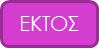 Τμήμα 
Ελέγχου Δαπανών
ΦΩΤΟΥ ΑΝ.
Τμήμα Eφαρμογής Νομοθεσίας & Κανονισμών
ΚΑΡΑΓΕΩΡΓΟΥ Α.
Τμήμα Αποθηκών
ΦΩΤΟΠΟΥΛΟΥ Ε.
14 Σεπτεμβρίου 2024
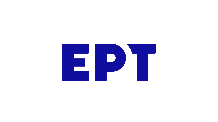 ΓΕΝΙΚΗ ΔΙΕΥΘΥΝΣΗ 
ΕΡΤ3
ΣΤΑΓΚΟΣ ΤΡΙΑΝΤΑΦΥΛΛΟΣ
Γραφείο 
Γενικού Διευθυντή
Τμήμα 
Δημοσίων Σχέσεων & Επικοινωνία
ΣΙΩΤΗ Μ.
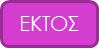 ΔΙΕΥΘΥΝΣΗ  ΠΑΡΑΓΩΓΗΣ, 
ΤΕΧΝΙΚΗΣ ΛΕΙΤΟΥΡΓΙΑΣ & ΑΝΑΠΤΥΞΗΣ
ΤΣΕΠΟΣ Θ.
ΔΙΕΥΘΥΝΣΗ ΕΝΗΜΕΡΩΣΗΣ
ΣΑΠΙΚΑ ΡΟΔΑΝΘΗ
ΥΠΟΔΙΕΥΘΥΝΣΗ ΠΡΟΓΡΑΜΜΑΤΟΣ
ΚΑΛΛΗΣ ΑΓΓΕΛΟΣ
ΥΠΟΔΙΕΥΘΥΝΣΗ ΔΙΟΙΚΗΤΙΚΩΝ & ΟΙΚΟΝΟΜΙΚΩΝ ΥΠΗΡΕΣΙΩΝ 
…………………
ΥΠΟΔΙΕΥΘΥΝΣΗ ΕΝΗΜΕΡΩΣΗΣ ΤΗΛΕΟΡΑΣΗΣ
…………………………
ΥΠΟΔΙΕΥΘΥΝΣΗ ΤΕΧΝΙΚΗΣ ΛΕΙΤΟΥΡΓΙΑΣ & ΑΝΑΠΤΥΞΗΣ
ΚΑΖΑΝΤΖΙΔΗΣ ΧΡ.
Τμήμα Ενημέρωσης Ραδιοφώνου 
ΝΤΟΖΗΣ Δ.
Τμήμα Σχεδιασμού & Σύνθεσης Προγράμματος Τηλεόρασης
ΤΟΥΠΑΛΓΙΚΗ ΦΑΝΗ
Τμήμα 
Διοικητικών Υπηρεσιών
ΚΙΤΣΙΟΥΛΗ Ν.
Τμήμα Σκηνοθεσίας & Παραγωγής

ΤΣΕΠΟΣ Θ.
Τμήμα 
Αθλητικής Ενημέρωσης
ΤΡΑΠΕΖΑΝΙΔΗΣ Γ.
Τμήμα 
Θαλάμων, Μοντάζ & Τεχνικής Ανάπτυξης Τ/Ο
ΙΩΑΚΕΙΜΟΓΛΟΥ Δ.
Τμήμα Ειδήσεων & Ενημερωτικών Εκπομπών
ΑΡΒΑΝΙΤΙΔΗΣ ΧΑΡ.
Τμήμα 
Προβολής & Διαχείρισης Ψηφιακού Περιεχομένου
ΦΑΡΑΝΤΑΚΗ ΕΛΕΥΘ.
Τμήμα 
Οικονομικών Υπηρεσιών & Εμπορικής Εκμετάλλευσης
ΓΚΟΥΝΤΙΝΑΣ Κ.
Τμήμα Εικονοληψίας, Κίνησης & Υποστήριξης Παραγωγών
ΣΤΑΜΑΤΙΟΥ Κ.
Τμήμα 
Ενημέρωσης Διαδικτύου
ΚΟΥΣΙΟΠΟΥΛΟΥ Ε.
Τμήμα 
Τεχνικής Λειτουργίας Ραδιοφώνου & Ηχοληψίας
ΧΡΙΣΤΙΑΝΟΣ Κ.
Τμήμα 
Περιφερειακής Ενημέρωσης & Ρεπορτάζ
ΧΥΤΑΣ ΞΑΝΘΟΣ
Τμήμα 
Προγράμματος Ραδιοφώνου
ΝΙΚΟΛΟΥΔΗΣ ΔΗΜ.
Τμήμα 
Ειδησεογραφικής Παραγωγής & Υποστήριξης
ΓΚΟΥΝΤΑ Ε.
Τμήμα 
Κεντρικού Ελέγχου, Ροής & Μεταδόσεων
ΙΩΑΚΕΙΜΟΓΛΟΥ Δ.
Τμήμα 
Υποδομών, Δικτύων & Πληροφορικής
ΠΑΝΑΓΙΩΤΙΔΗΣ Π.
14 Σεπτεμβρίου 2024